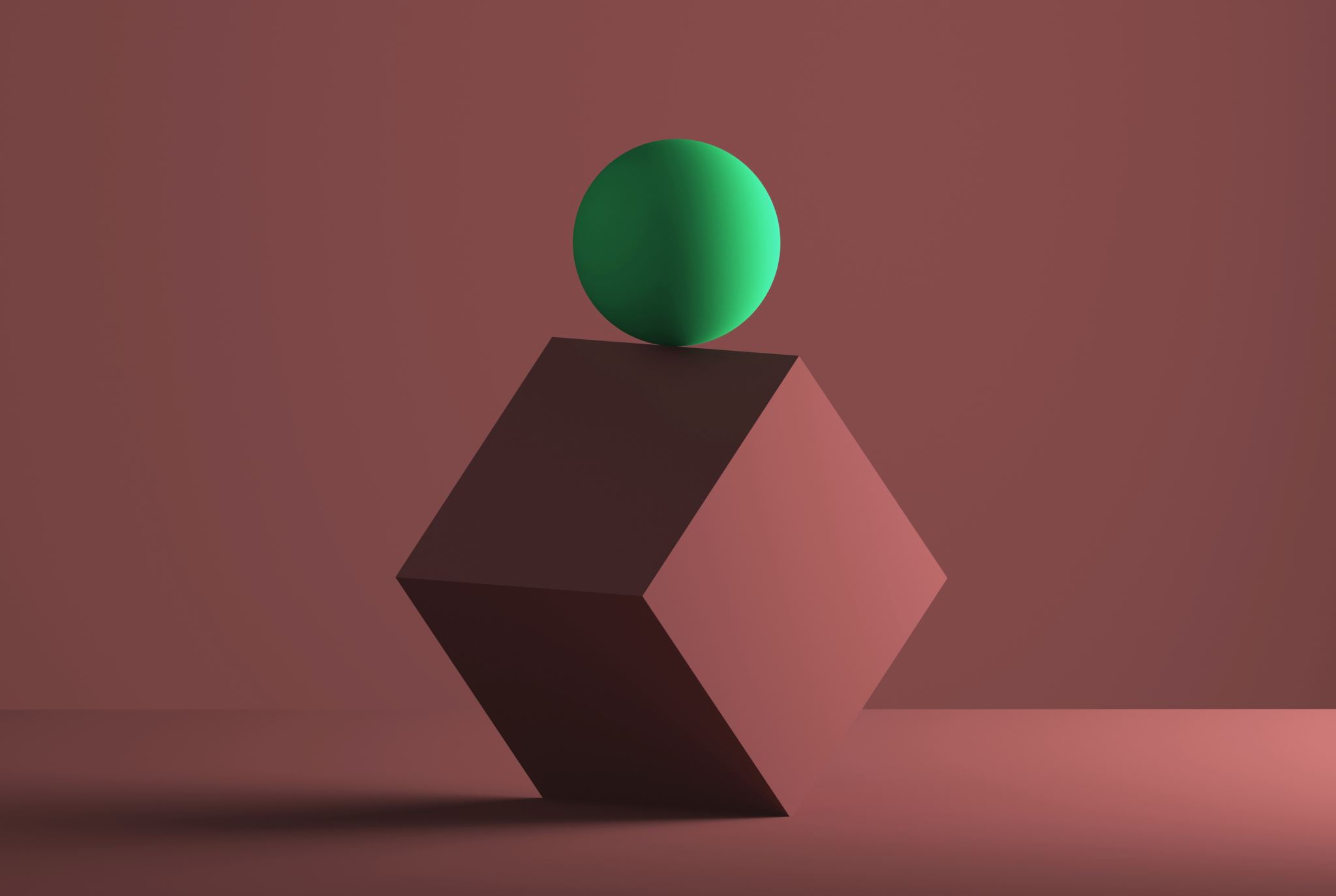 Punibilidade
Casos específicos para Direito Penal IV
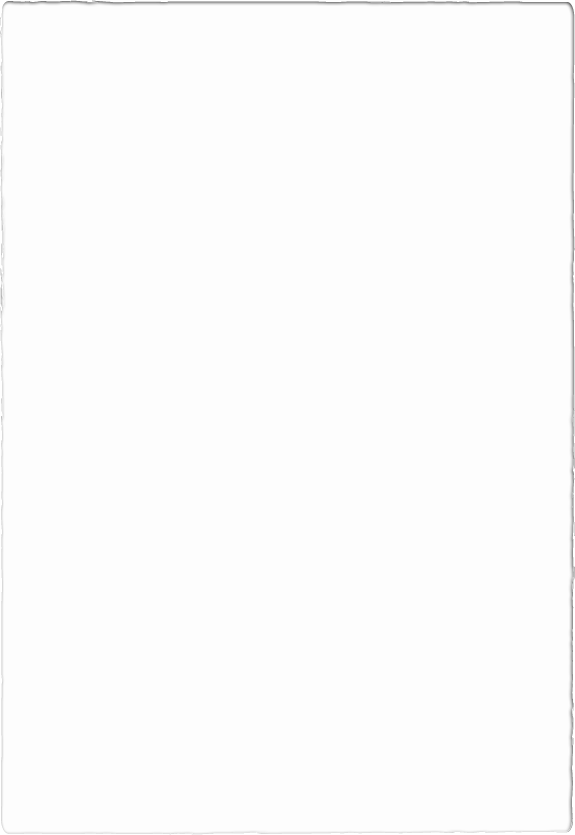 Aplicação:
Introdução:
Caso do Indulto nas corridas de touros
Julgamento de Cristo e Liberdade ao Homicida
Casos feudais e do Inicio da Idade Moderna: praticamente por razões de política internacional
Importância para os dias atuais: Transformações
Estrutura na Dogmática
Injusto culpável punível
 
1 Tipicidade
2 Antijuridicidade
3 Culpabilidade
4 Punibilidade
(Punibilidade não vem definida ou prevista no Código, a não ser por alguma extinção)
Sistematicidade e Justificativa éticaOs problemas da punibilidade
Em que momento aquilo que se chama política criminal se pode inserir no Código Penal sem sacrificar um sistema de valores estabelecido? 
Por que as causas que modificam a punibilidade não conseguem se inserir na declaração de não confronto ao ordenamento (antijuridicidade) ou de não reprovação social da conduta (culpabilidade)?
Como medir o “merecimento de pena”, fora da divisão tripartite?
Necessidade de definir finalidade da pena
Classificação mais importante:
 
a) Condição Objetiva de Punibilidade (positiva)
b) Escusa absolutória (negativa)
b.1) Concomitante: ao realizar o fato típico
b.2) Superveniente: posterior ao delito.
 
a) Fundamentador
b) Excludente
c) Graduadores
 
a) genéricos
b) específicos
Classificações mais importantes
Exemplos da Legislação Brasileira (além do 107 CP)
Desistência voluntária e arrependimento eficaz
        Art. 15 - O agente que, voluntariamente, desiste de prosseguir na execução ou impede que o resultado se produza, só responde pelos atos já praticados. 

        Arrependimento posterior
        Art. 16 - Nos crimes cometidos sem violência ou grave ameaça à pessoa, reparado o dano ou restituída a coisa, até o recebimento da denúncia ou da queixa, por ato voluntário do agente, a pena será reduzida de um a dois terços.  
        Crime impossível 
        Art. 17 - Não se pune a tentativa quando, por ineficácia absoluta do meio ou por absoluta impropriedade do objeto, é impossível consumar-se o crime.
Art. 312 - Apropriar-se o funcionário público de dinheiro, valor ou qualquer outro bem móvel, público ou particular, de que tem a posse em razão do cargo, ou desviá-lo, em proveito próprio ou alheio:
        Peculato culposo
        § 2º - Se o funcionário concorre culposamente para o crime de outrem:
        Pena - detenção, de três meses a um ano.
        § 3º - No caso do parágrafo anterior, a reparação do dano, se precede à sentença irrecorrível, extingue a punibilidade; se lhe é posterior, reduz de metade a pena imposta.



Bigamia
        Art. 235 - Contrair alguém, sendo casado, novo casamento:
        Pena - reclusão, de dois a seis anos.
        § 1º - Aquele que, não sendo casado, contrai casamento com pessoa casada, conhecendo essa circunstância, é punido com reclusão ou detenção, de um a três anos.
        § 2º - Anulado por qualquer motivo o primeiro casamento, ou o outro por motivo que não a bigamia, considera-se inexistente o crime.
Art. 337-A. Suprimir ou reduzir contribuição social previdenciária e qualquer acessório, mediante as seguintes condutas: 
        I – omitir de folha de pagamento da empresa ou de documento de informações previsto pela legislação previdenciária segurados empregado, empresário, trabalhador avulso ou trabalhador autônomo ou a este equiparado que lhe prestem serviços; 
        II – deixar de lançar mensalmente nos títulos próprios da contabilidade da empresa as quantias descontadas dos segurados ou as devidas pelo empregador ou pelo tomador de serviços; ()
      III – omitir, total ou parcialmente, receitas ou lucros auferidos, remunerações pagas ou creditadas e demais fatos geradores de contribuições sociais previdenciárias: 
        Pena – reclusão, de 2 (dois) a 5 (cinco) anos, e multa. (Incluído pela Lei nº 9.983, de 2000)
        § 1o É extinta a punibilidade se o agente, espontaneamente, declara e confessa as contribuições, importâncias ou valores e presta as informações devidas à previdência social, na forma definida em lei ou regulamento, antes do início da ação fiscal. 
        § 2o É facultado ao juiz deixar de aplicar a pena ou aplicar somente a de multa se o agente for primário e de bons antecedentes, desde que:  
        II – o valor das contribuições devidas, inclusive acessórios, seja igual ou inferior àquele estabelecido pela previdência social, administrativamente, como sendo o mínimo para o ajuizamento de suas execuções fiscais. 
        § 3o Se o empregador não é pessoa jurídica e sua folha de pagamento mensal não ultrapassa R$ 1.510,00 (um mil, quinhentos e dez reais), o juiz poderá reduzir a pena de um terço até a metade ou aplicar apenas a de multa. 
        § 4o O valor a que se refere o parágrafo anterior será reajustado nas mesmas datas e nos mesmos índices do reajuste dos benefícios da previdência social.
Lei 12850/13  DELAÇÃO PREMIADA

Art. 4º O juiz poderá, a requerimento das partes, conceder o perdão judicial, reduzir em até 2/3 (dois terços) a pena privativa de liberdade ou substituí-la por restritiva de direitos daquele que tenha colaborado efetiva e voluntariamente com a investigação e com o processo criminal, desde que dessa colaboração advenha um ou mais dos seguintes resultados:
I - a identificação dos demais coautores e partícipes da organização criminosa e das infrações penais por eles praticadas;
II - a revelação da estrutura hierárquica e da divisão de tarefas da organização criminosa;
III - a prevenção de infrações penais decorrentes das atividades da organização criminosa;
IV - a recuperação total ou parcial do produto ou do proveito das infrações penais praticadas pela organização criminosa;
V - a localização de eventual vítima com a sua integridade física preservada.
§ 1º Em qualquer caso, a concessão do benefício levará em conta a personalidade do colaborador, a natureza, as circunstâncias, a gravidade e a repercussão social do fato criminoso e a eficácia da colaboração.
Extorsão mediante seqüestro
        Art. 159 - Seqüestrar pessoa com o fim de obter, para si ou para outrem, qualquer vantagem, como condição ou preço do resgate
        Pena - reclusão, de oito a quinze anos. 
        § 4º - Se o crime é cometido em concurso, o concorrente que o denunciar à autoridade, facilitando a libertação do seqüestrado, terá sua pena reduzida de um a dois terços. 


 	Homicidio Culposo:

   	121
 	§ 5º - Na hipótese de homicídio culposo, o juiz poderá deixar de aplicar a pena, se as conseqüências da infração atingirem o próprio agente de forma tão grave que a sanção penal se torne desnecessária. (Incluído pela Lei nº 6.416, de 24.5.1977)
Lei 9249/95

 Art. 34. Extingue-se a punibilidade dos crimes definidos na Lei nº 8.137, de 27 de dezembro de 1990, e na Lei nº 4.729, de 14 de julho de 1965, quando o agente promover o pagamento do tributo ou contribuição social, inclusive acessórios, antes do recebimento da denúncia
Classificação Díez Ripollés
1) Efetividade: 
Assegurar a efetividade do juízo de responsabilidade (confissão espontânea, acordo de leniência, delação premiada/parcialmente)
 
2) Eficácia:
Proteger os bens atingidos pela norma penal: delação premiada, reintegração de bens, revelação de rebelião, recuperação de produto, arrependimento eficaz em geral.
 
3) Eficiência:
O interesse na aplicação da norma penal é menor que o interesse em não a aplicar.
Imunidades em Geral. 
Perdão Judicial (121, § 5º)